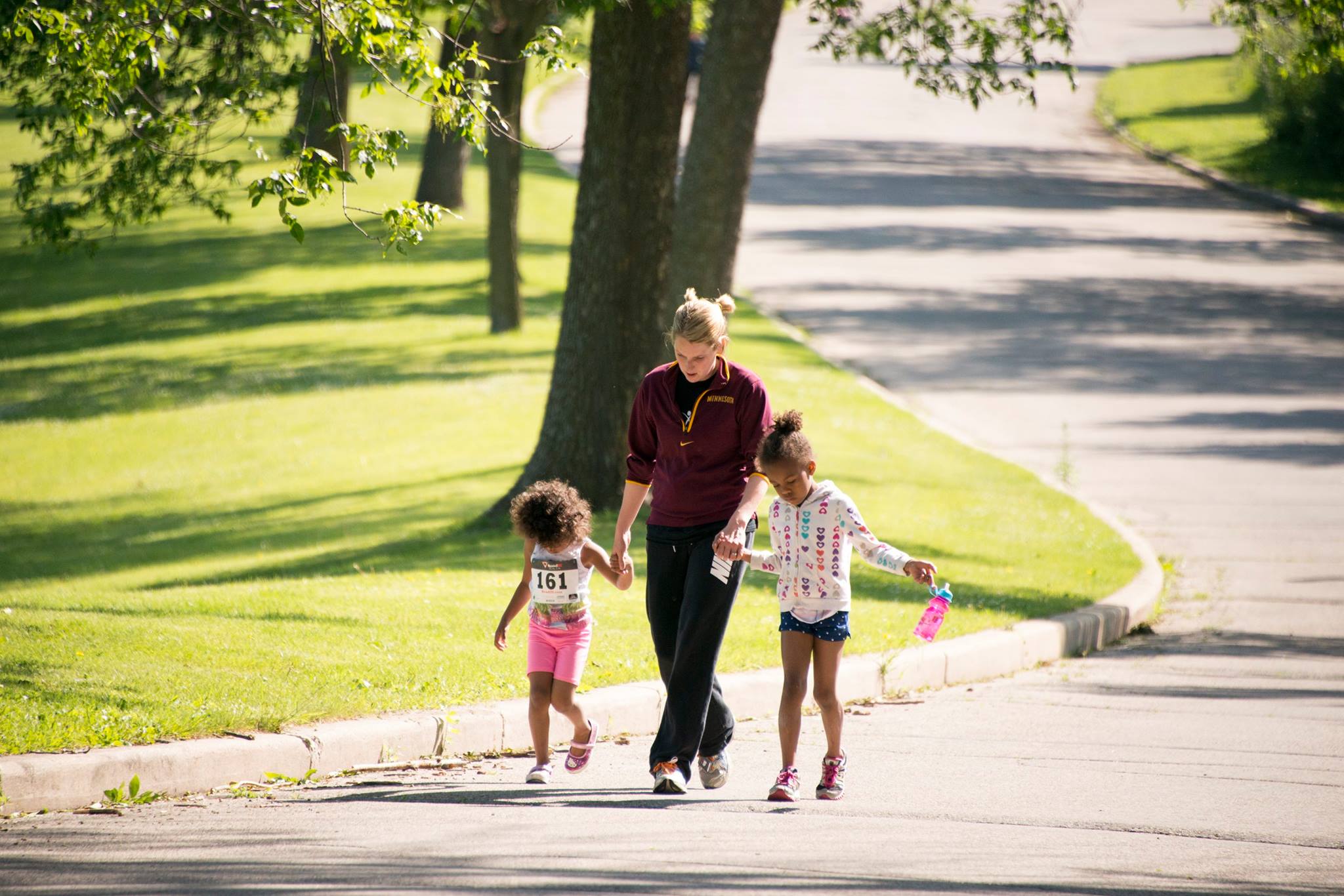 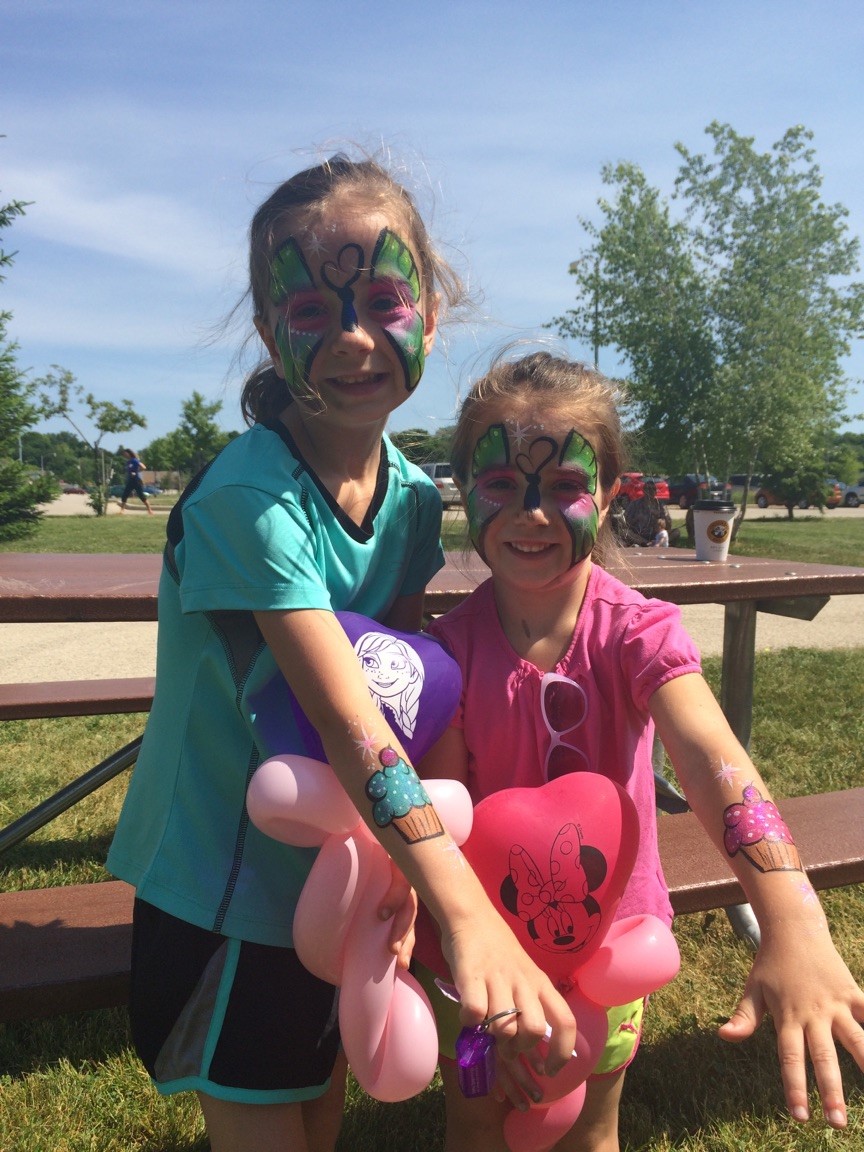 2-mile walk           5K & 10K run           live music & family fun

Saturday, June 3, 2017
Wisconsin Lutheran College Athletic Complex

Learn more and register at www.homeformothers.com